«Педагогическое взаимодействие классного руководителя и семьи школьника с целью создания единой воспитательной среды»
Презентацию подготовила
Донина Ольга Сергеевна,
Учитель ГБОУ лицей № 144,
Классный руководитель 7 класса «Б»
Место классного руководителя в воспитательной среде школьников
Заботится о развитии и здоровье ребенка
Помогает в решении проблем
Организует питание учащихся в классе
Организует учебно-воспитательный процесс в классе
Классный руководитель
Изучает социальные условия учащихся
Организует внеурочную воспитательную работу в классе
Проводит работу с  родителями учащихся
Организует общественно полезный труд
Время ценностного напряжения полярно противоположенных идей:
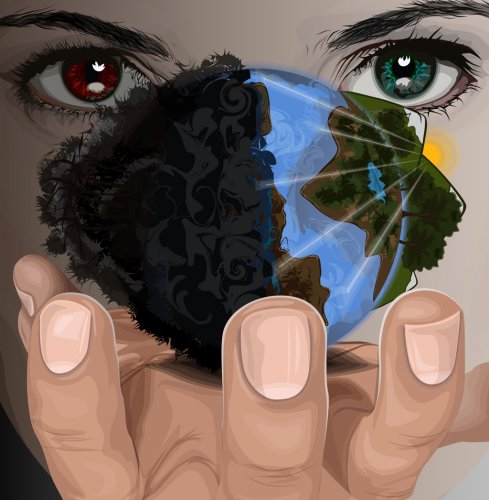 материального и духовного;
 богатства и бедности;
 добра и зла;
 цинизма и романтизма;
узаконенного воровства и честности;
 безобразия и красоты;
 распущенности и целомудрия.
Как создать единую воспитательную среду, чтобы влиять на становление и развитие личности школьника?
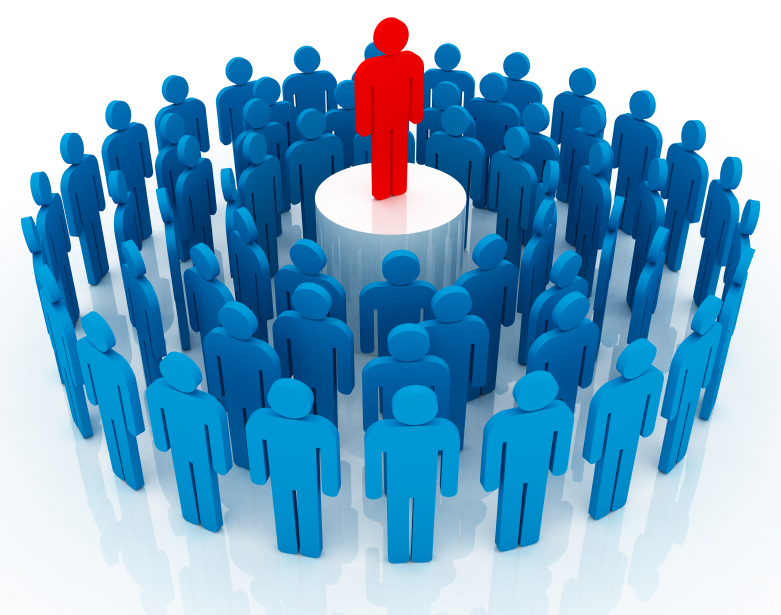 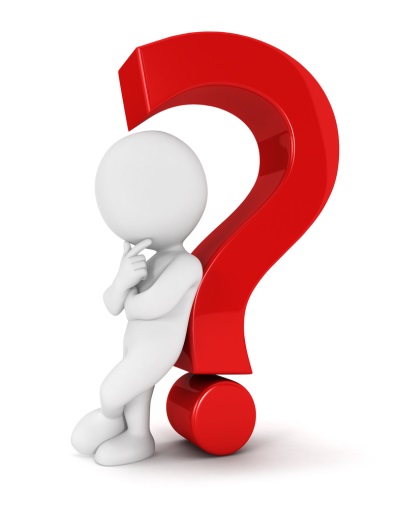 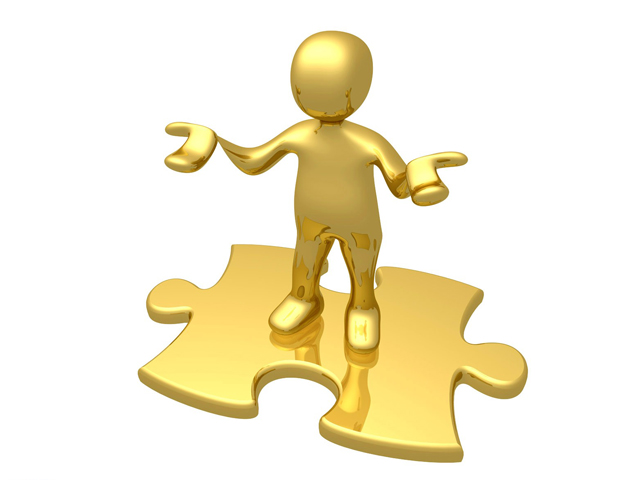 Социальный мир семьи – сильнейший фактор формирования личности ребенка.
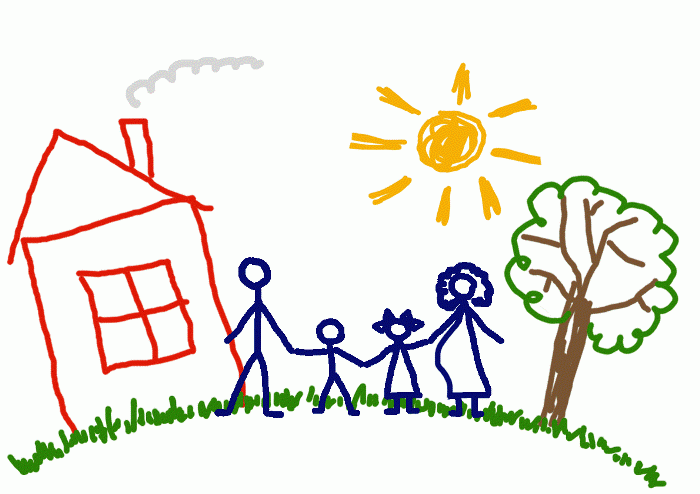 Суть педагогического взаимодействия с родителями:
Создание единой воспитательной среды
• содействие личностному становлению ребенка путем педагогического влияния на его семейное воспитание
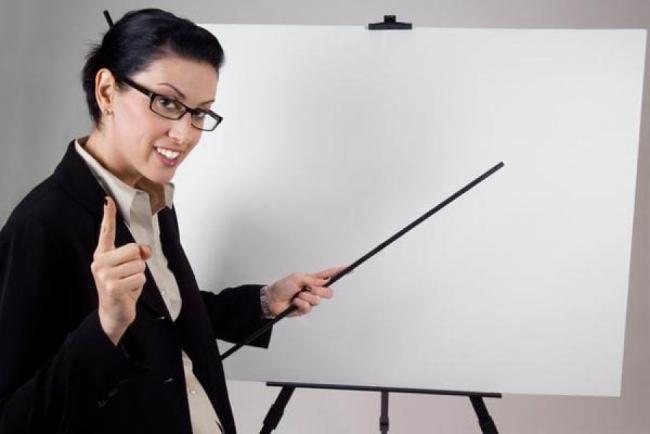 • перевоспитание родителей; 
• преобразование семьи
Как осуществить это взаимодействие?
1. Информационное  обеспечение родителей  сведениями  о:
•      воспитательной  концепции  школы;
 педагогических  позициях  классного  руководителя;
 методике  воспитания;
 целях  и  задачах  личностного  развития  школьника  на  данный  учебный  год;
 ходе  духовного  развития  ребенка;
 особенностях  его  школьной  деятельности;
 взаимоотношениях  в  группе;
 выявляющихся  способностях;
 текущих  успехах  во  всех  сферах  обучения.
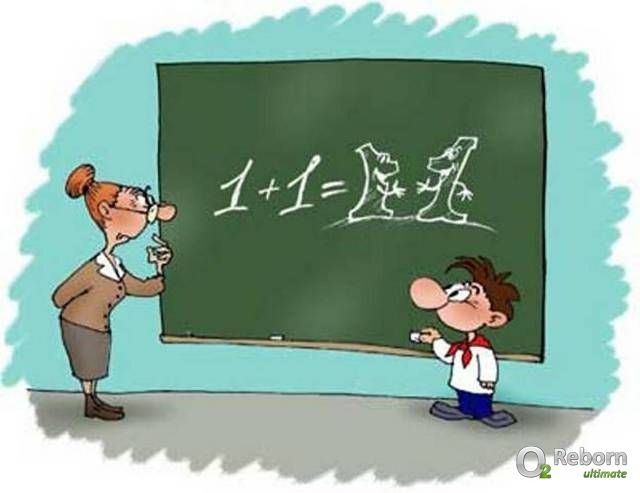 Педагогическое корректирование семейного воспитания невозможно без знания:
стилей  семейного  воспитания (попустительский,  состязательный,  рассудительный,  предупредительный,  контролирующий,  сочувствующий,  гармоничный);
 типов  семей  (патриархальная,  детоцентрическая,  супружеская  или  постсовременная);
 понимают  ли  родители  значение  собственного  авторитета  в  воспитании  детей  (авторитет  подавления,  авторитет  родительского  положения,  авторитет  педантизма,  авторитет  назидания,  авторитет  доброты,  авторитет  подкупа);
 особенностей  общения  с  ребенком  в  семье.
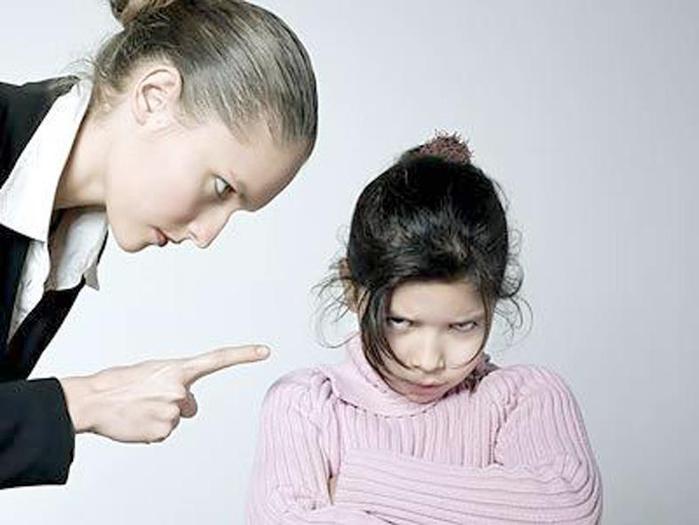 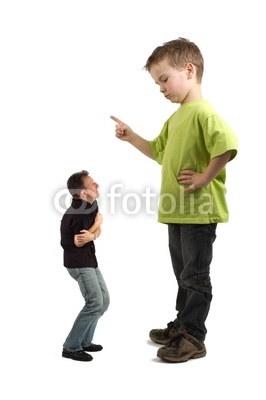 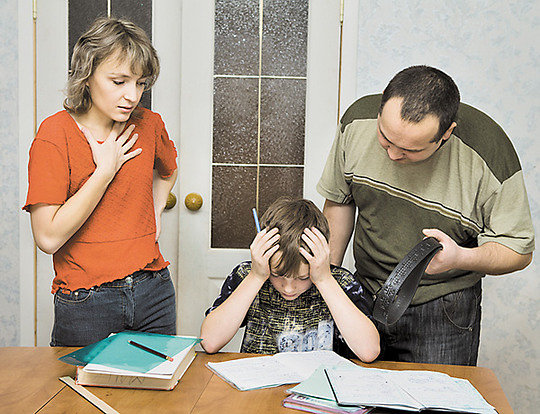 3. Практическая совместная работа детей и родителей, которую может организовать педагог:
тематические  классные  часы,  посвященные  семейным  корням:  «Откуда  начинается  мой  род»,  «Военная  летопись  моей  семьи»,  «Моя  семья  в  фотографиях  и  воспоминаниях»,  «Памятные  даты  моей  семьи»,  «Традиции  моей  семьи»;
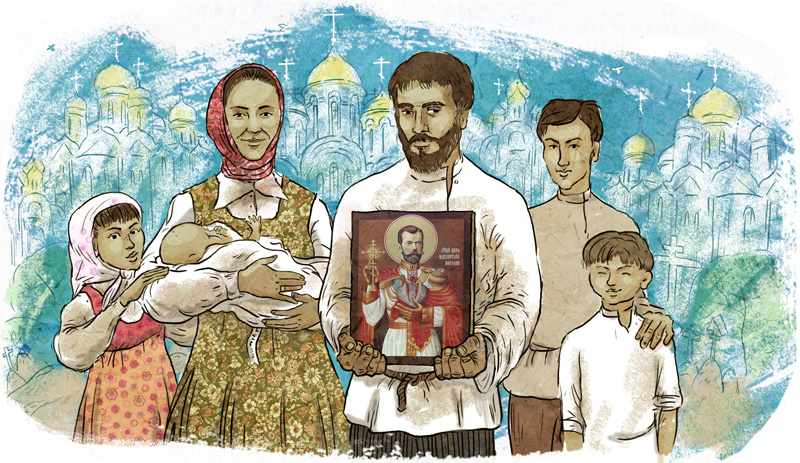 1. Праздники  семьи,  спортивные  соревнования,  спортландии  с участием  бабушек,  дедушек,  родителей;
2. создание  клубов  общения  «Родители  и  дети»;
3. праздники,  посвященные  красным  датам  календаря  («День  Матери»,  «23  февраля»  и  т.д.)
4. тренинги  родительского  взаимодействия,  индивидуальные  и  групповые  консультации,  беседы  с  детьми  и  родителями;
5. походы  выходного  дня,  экскурсии,  викторины,  КВНы  родительско-ученических  и  семейных  команд,  брейн-ринги,  интеллектуальные  марафоны  родителей  и  детей;
Содержание взаимодействия классного руководителя с родителями – забота о счастье подрастающей личности, входящей в контекст современной культурной жизни.
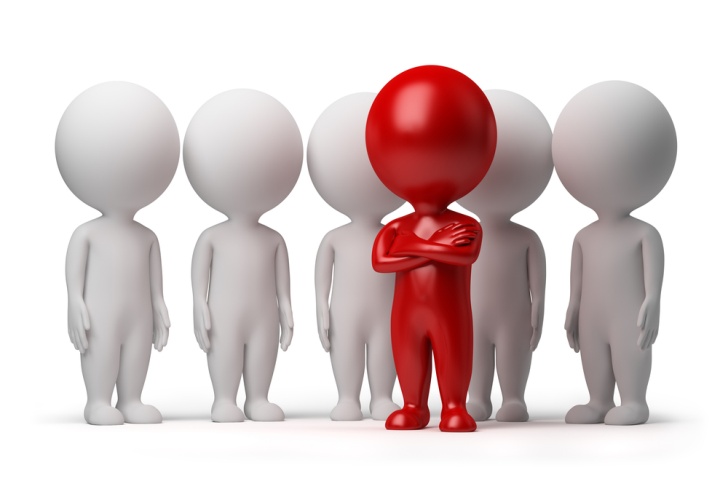 «ВЫЗОВ» родителей в школу
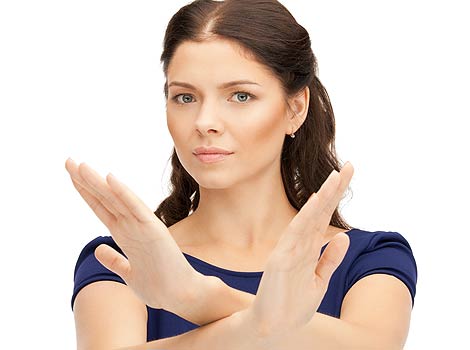 Этика общения с родителями:
фундамент – уважение;
 дневник – не жалобная книга.
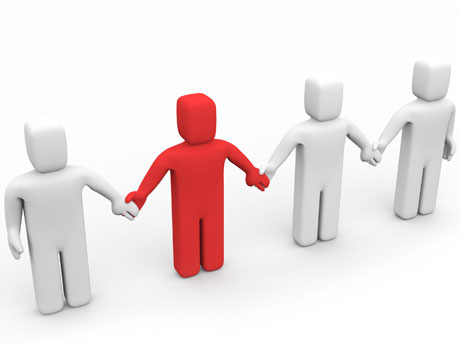 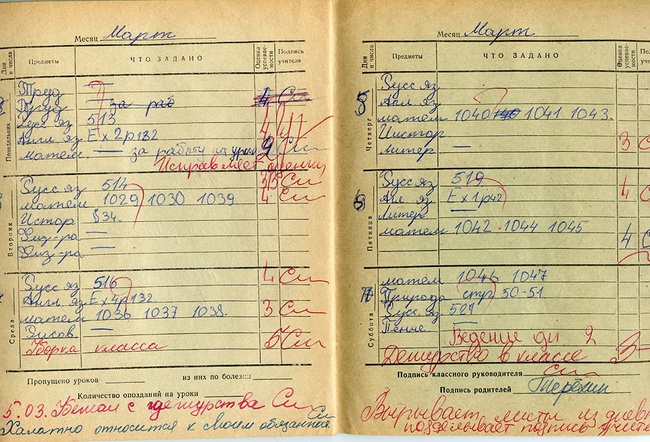 ЗАБОТА  О  РАЗВИТИИ  РЕБЕНКА  ВЫСТУПАЕТ  И  ЦЕЛЬЮ,  И  МОТИВОМ,  И  СПОСОБОМ  ОБЩЕНИЯ  С  РОДИТЕЛЯМИ.  ЭТО  ЗНАЧИТ,  ЧТО  ПРИГЛАШЕНИЕ  К  ОБЩЕНИЮ  ПРОИЗВОДИТСЯ  С  ПОЗИЦИИ  ЭТОЙ  ЗАБОТЫ.
Мои  принципы  общения  с  родителями:
-  помнить,  что  их  дети  -  самое  дорогое  в  жизни.  Быть  умной  и  тактичной.  Постараться  не  обидеть  и  не  унизить  их  достоинство;
-  каждая  встреча  должна  стать  для  родителей  полезной  и  результативной.  Каждое  собрание  вооружить  их  новыми  знаниями  в  области  педагогики,  психологии,  процесса  обучения;
-  только  в  содружестве  с  родителями  можно  добиться  хороших  результатов.
СПАСИБО ЗА ВНИМАНИЕ!
«Семья  -  один  из  шедевров  природы»
Д.Сантаяна
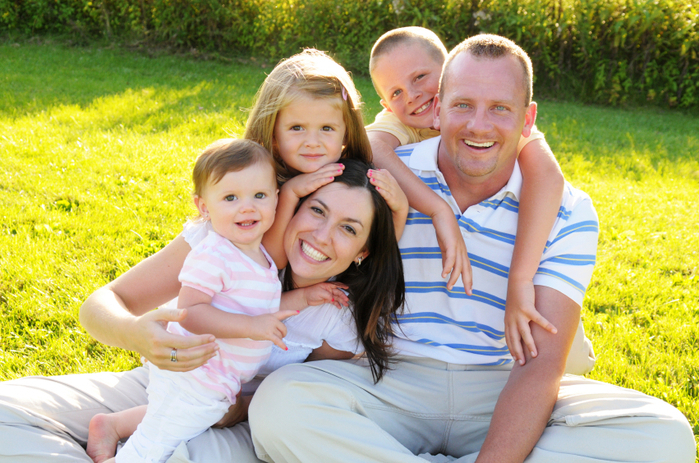